Outreach & Enrollment Funding + Programming Landscape
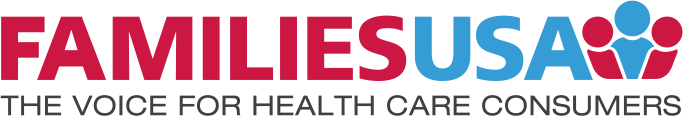 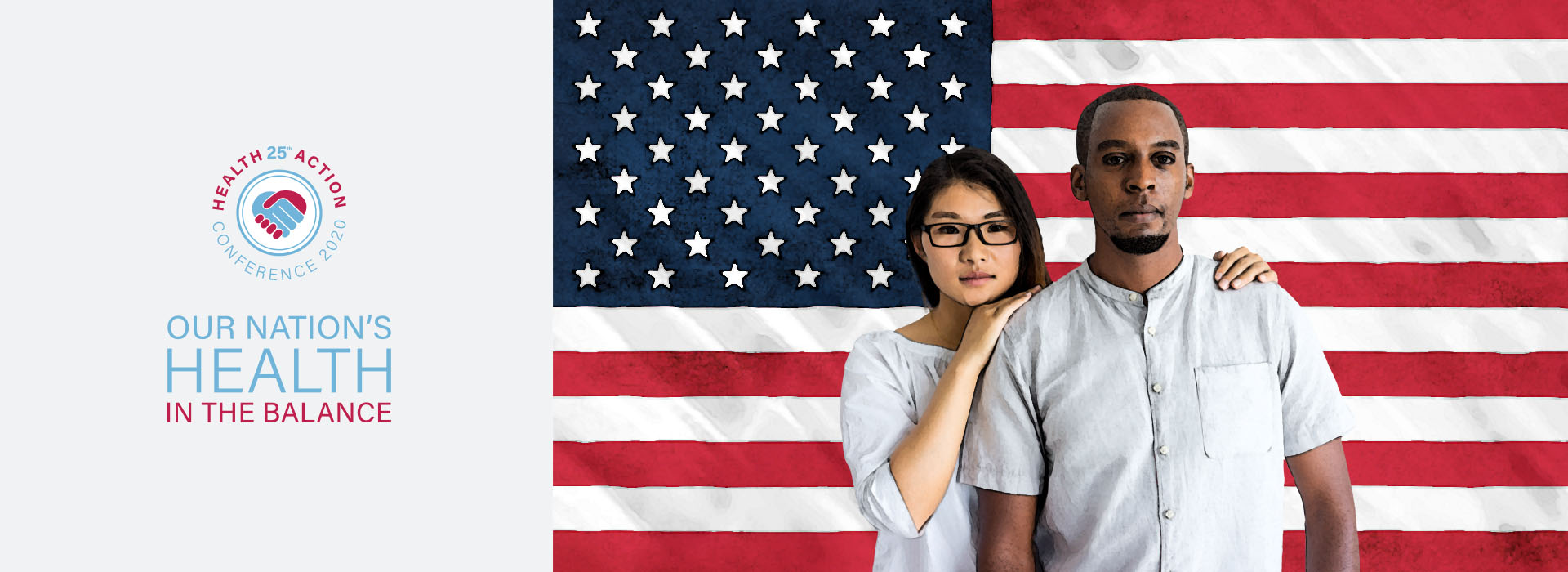 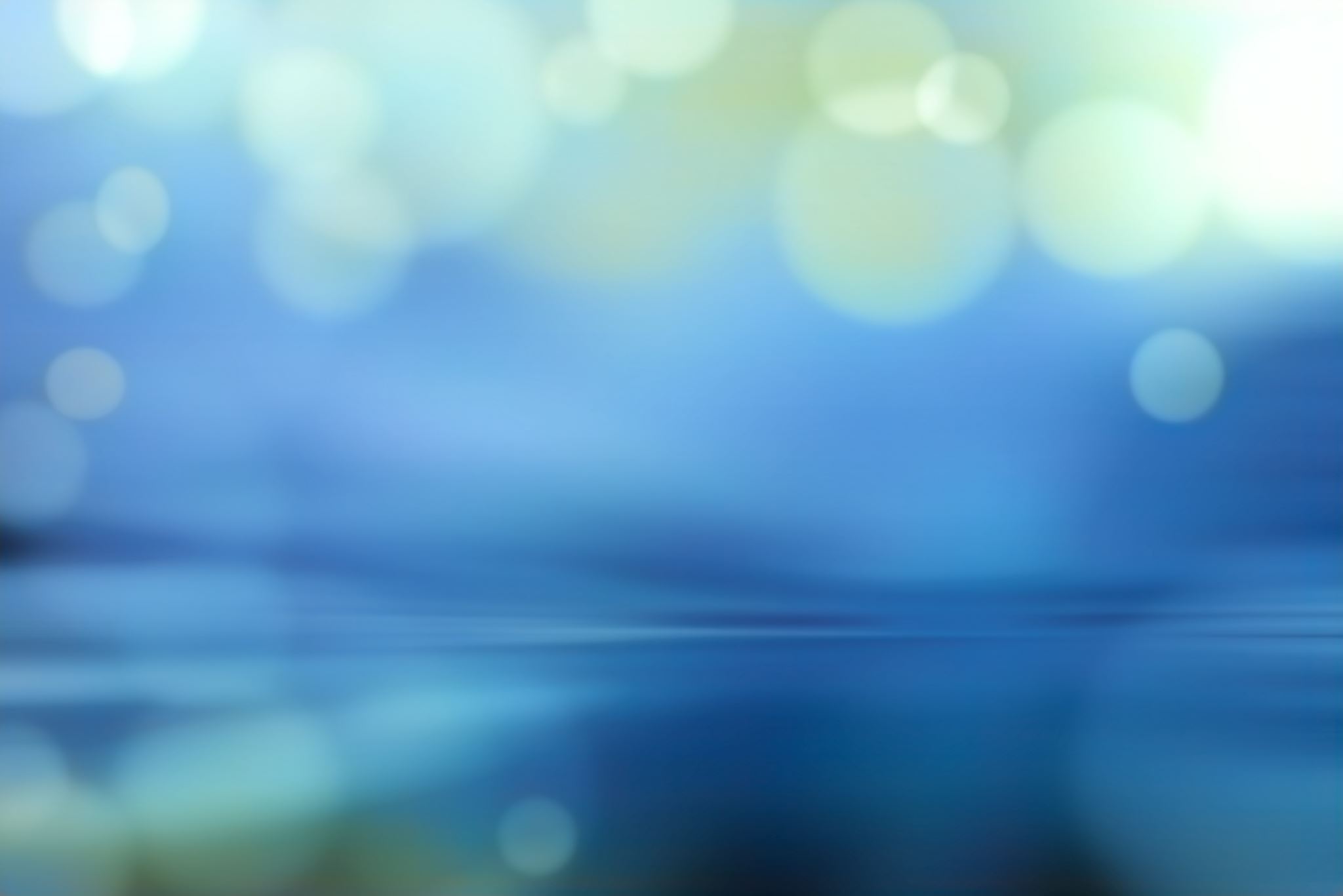 Who We Are + How We Are Different
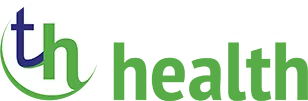 [Speaker Notes: We are nationally certified as women and minority owned health care consulting firm.
Our staff works with leaders in the public and private sectors to drive solutions that promote efficiency, value, and access to care, in order to address key social determinants of health to improve health outcomes.

We provide thought leadership, strategy and policy advice, professional mentorship and coaching, research and writing assistance, program implementation, staff augmentation and more. You can read about our staff via our website at transformhc.com and follow us on Twitter @transformhc

Stay tuned for the end of this session where we will have a short raffle of some giveaways! Please put your business card in for the raffle. 
Goal of this session:
The critical need for outreach and enrollment remains constant in our changing health care landscape. Consumers will always need help no matter what the landscape looks like. As the numbers of uninsured continue to increase, it’s clear that navigation is key for reaching people with the right messages at the right time. 

Read speaker bios and introduce panel.]
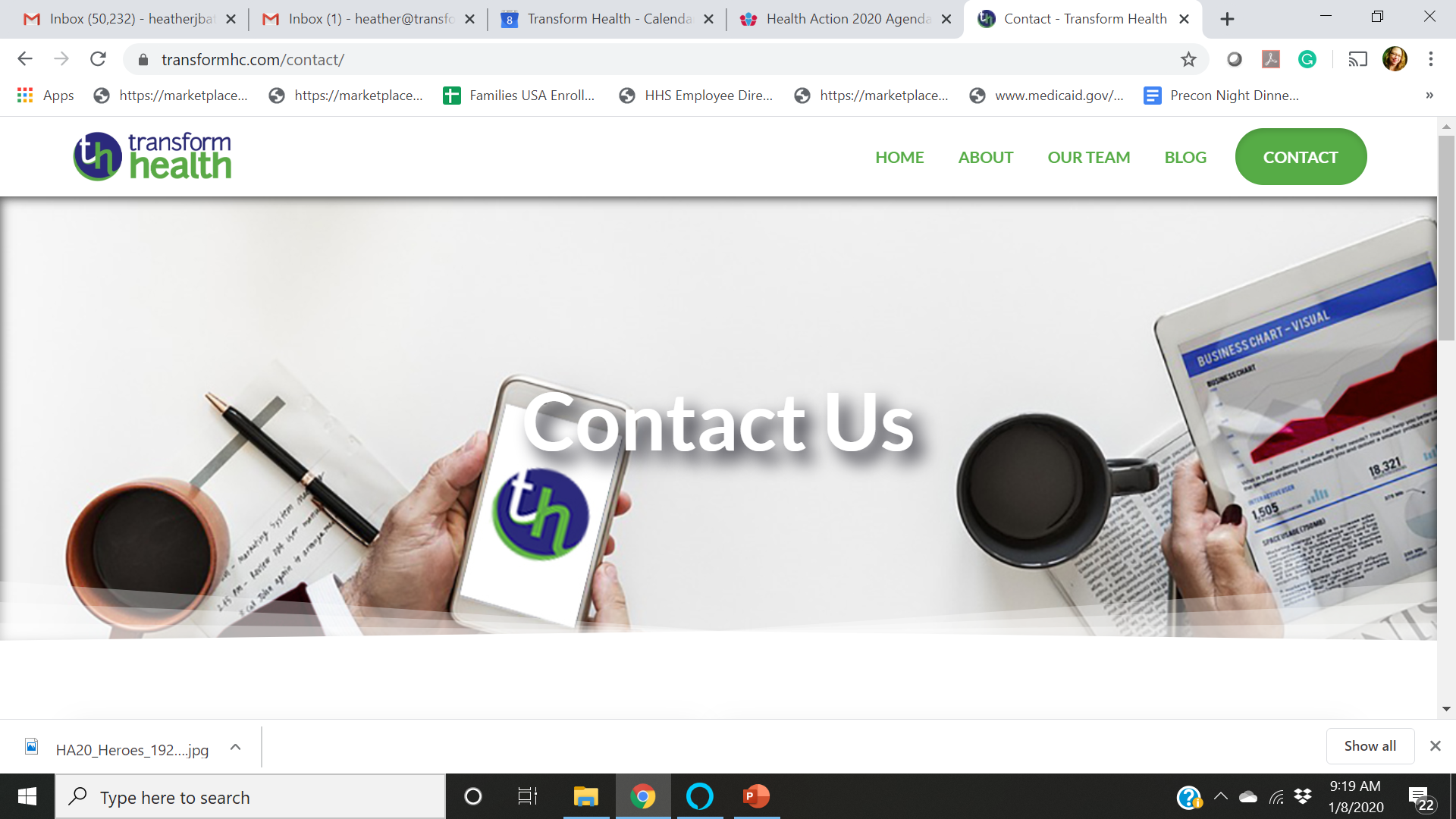 www.transformhc.com
Join our
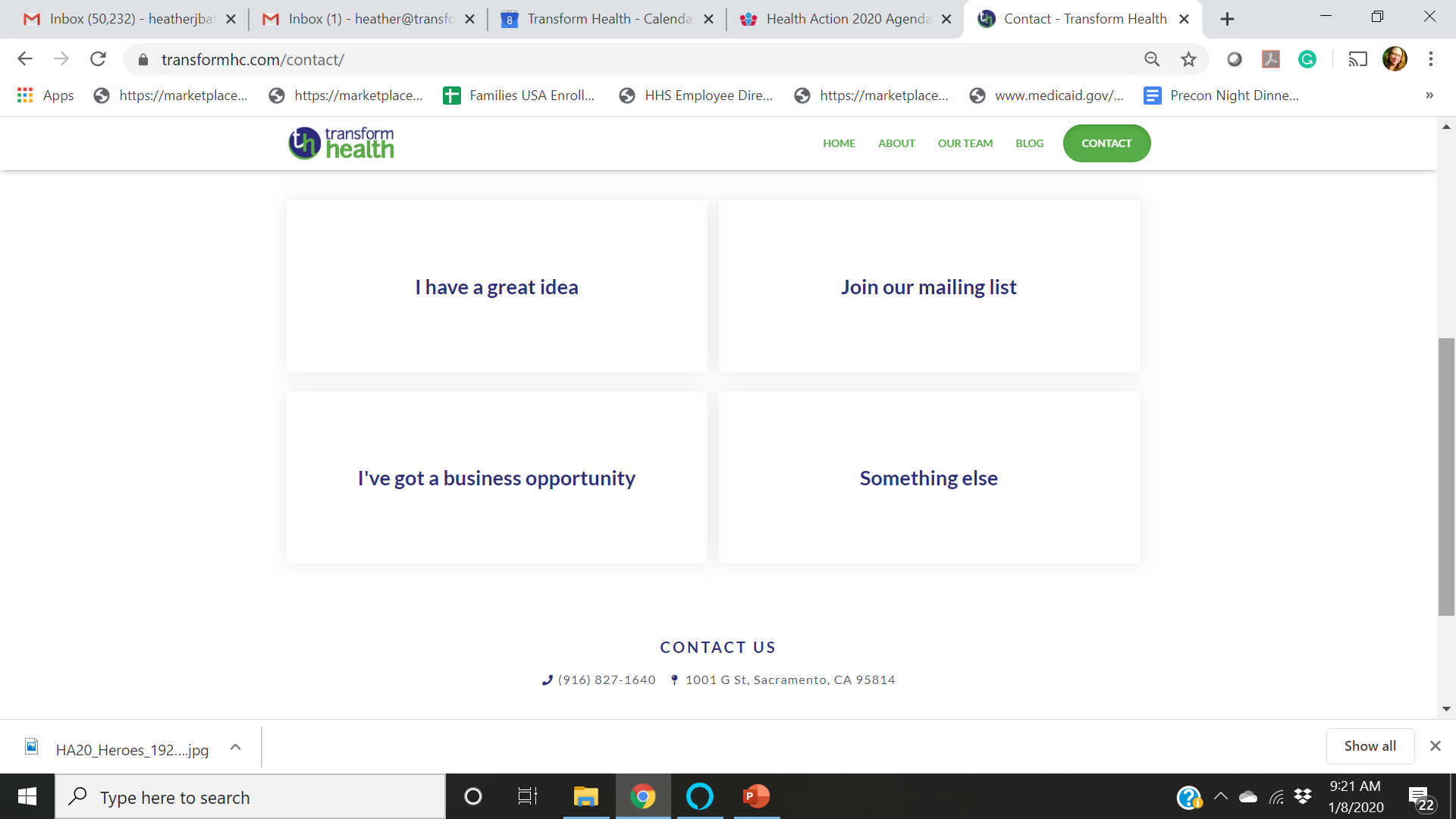 [Speaker Notes: Sign up for our email list or just get in touch with us by going to our website! We want to help support your work by working with you.

https://www.transformhc.com/]
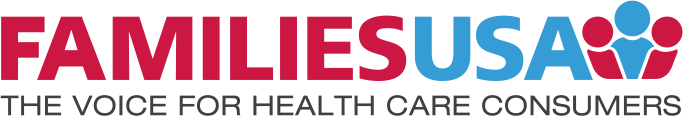 Session Speakers
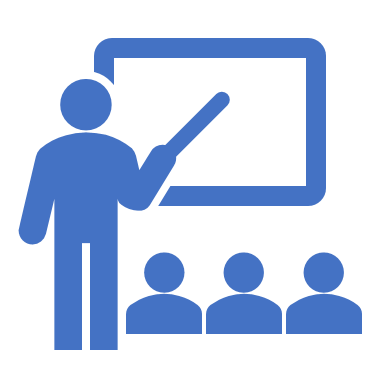 Sara Gleysteen, MPH Transform Health

Erin Hemlin, MA Young Invincibles

Moderator:
Heather Bates, MSW, Transform Health
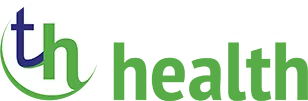 Outreach in a Complex Climate
Misinformation
Headline Fatigue
Negative Media
Consumer Confusion
Inaction: “Numb Out”
Fear
[Speaker Notes: Icebreaker: how was open enrollment?

No shortage of challenges
Yet, you are still the trusted messengers
People still need help 
You are still the first line for many in your communities
In the current climate, there are a variety of challenges facing consumers. Short term plans, shortened OEP, fear
As I’ve mentioned Texas V. Azar, Public Charge, as well as cuts to marketing and advertisement coupled with no mandate have made it very difficult to sustain robust enrollment efforts in the marketplace and elsewhere. All that to say consumers are fundamentally confused, these changes are compounded by their coverage in the media as well headline fatigue. 


Transition slide to talk about outreach]
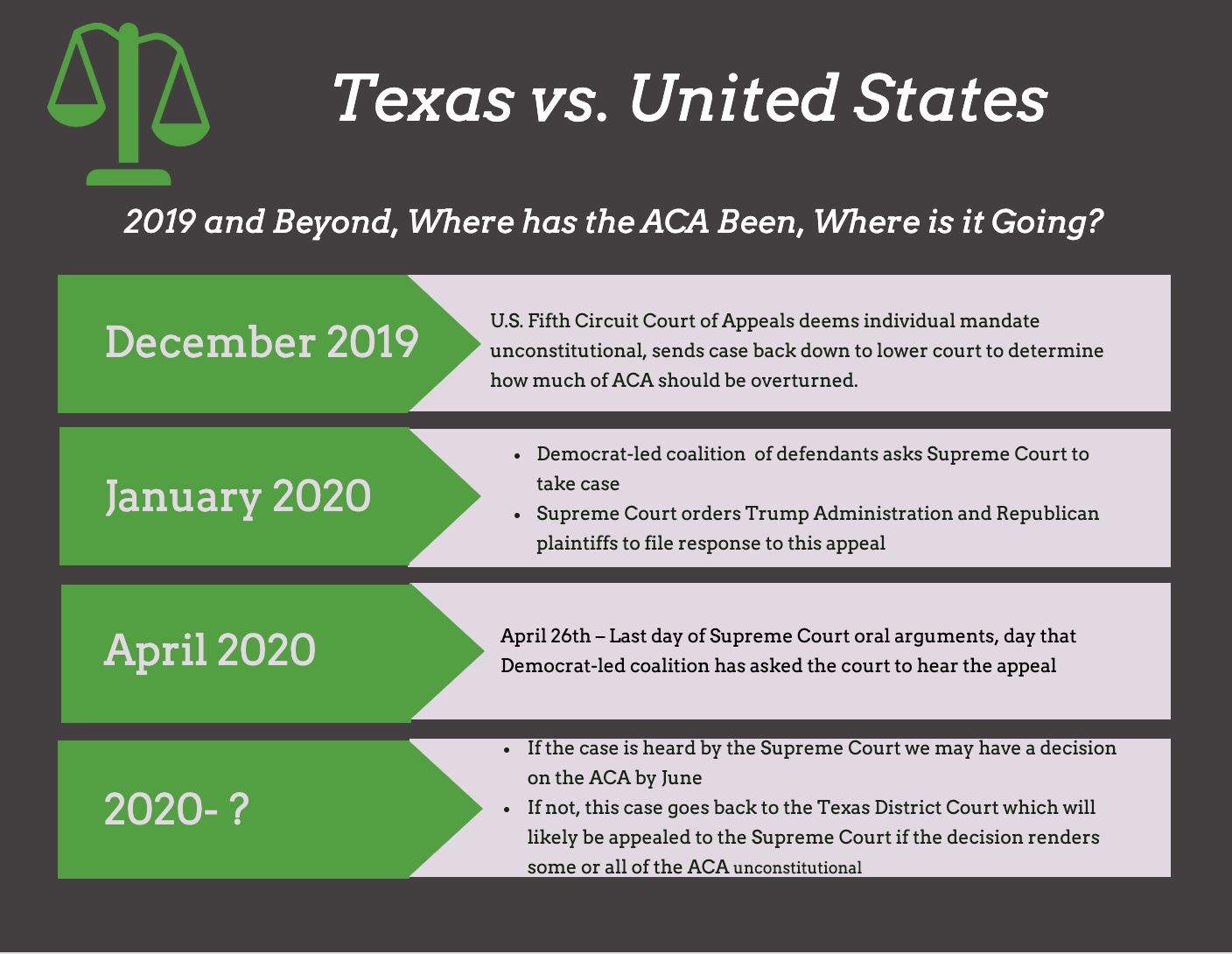 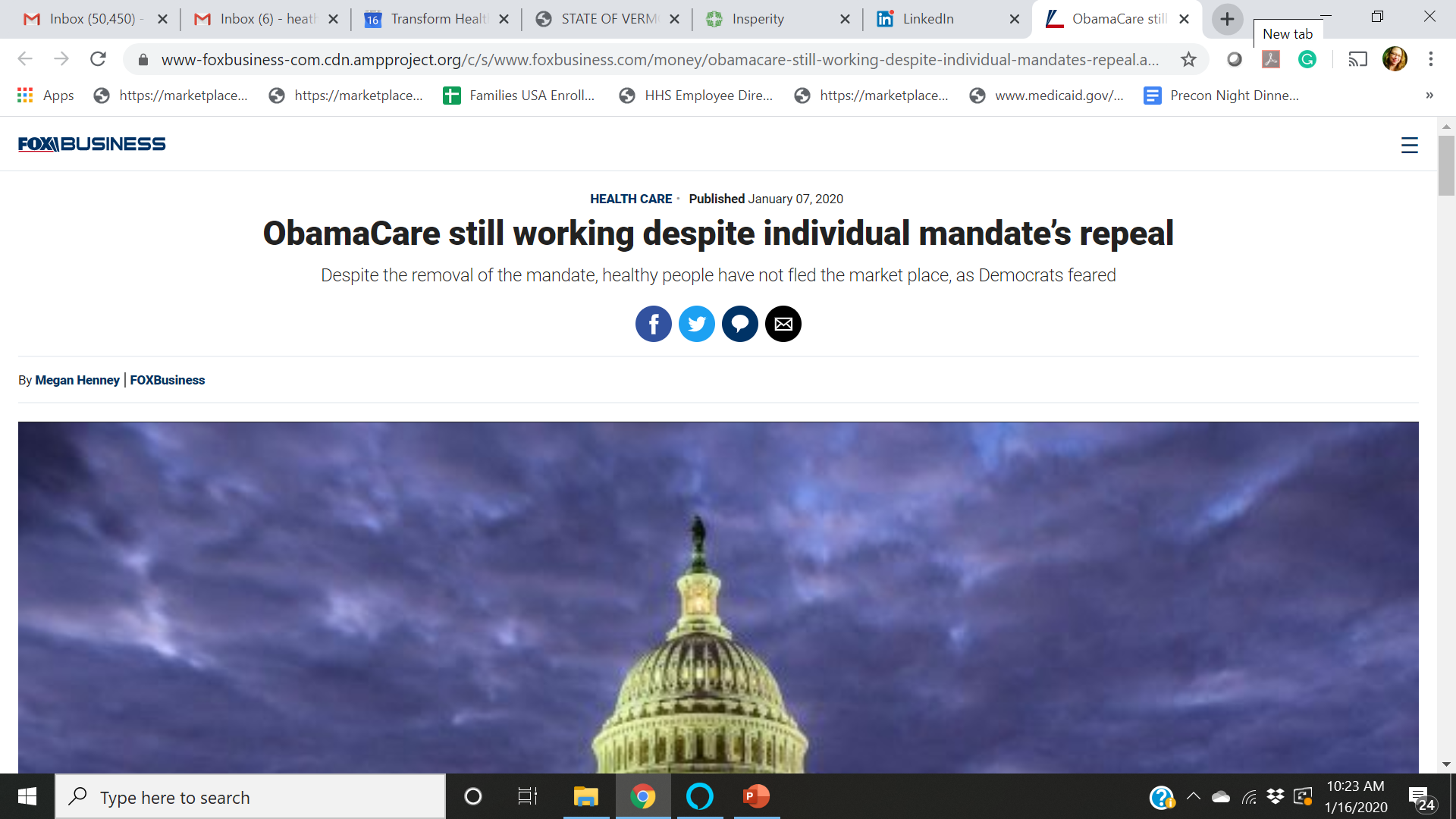 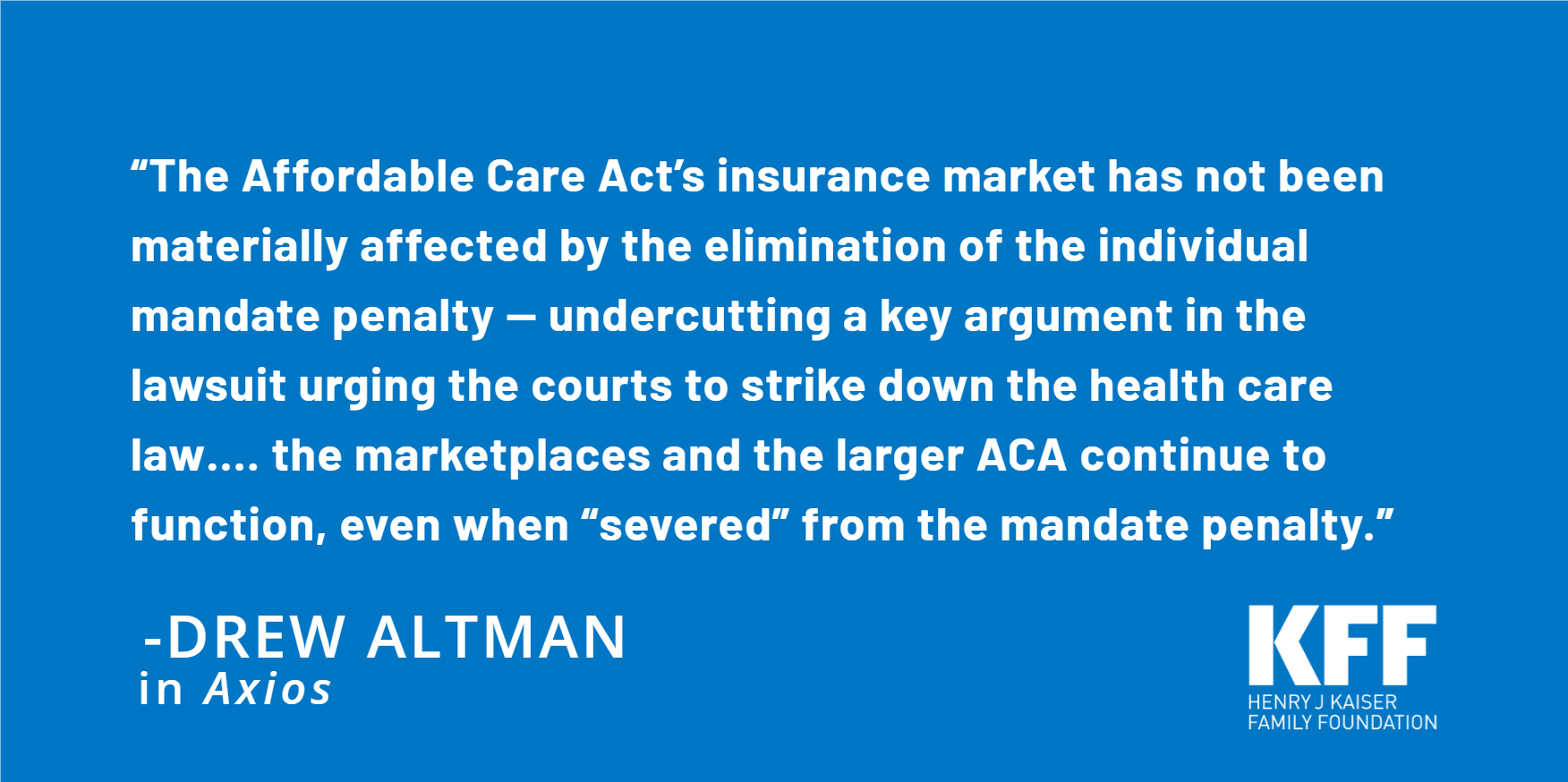 Outreach & Enrollment Updates
Erin Hemlin, Health Policy & Advocacy Director 
Erin.Hemlin@younginvincibles.org
fb.com/together.invincible
@younginvincible
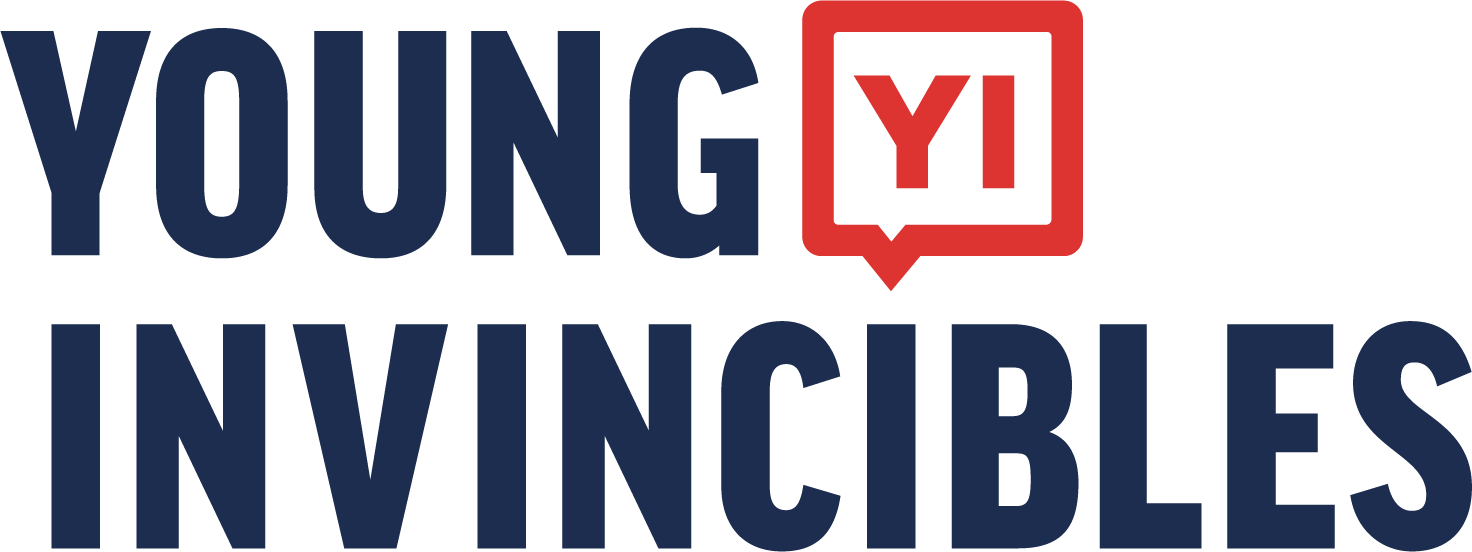 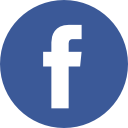 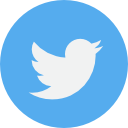 Agenda:
Resources & Updates: 
Get Covered Coalition 
Get Covered Connector 

OE7 By The Numbers: 
OE7 FFM Final Enrollment Data 
Year to year comparisons 
What had the biggest impact on overall enrollment?
[Speaker Notes: Intro to session/Transform/YI - 2 mins 
Icebreaker - 15 mins? (Depending on how many people are there this could take forever, thoughts on how to do this quickly? Maybe we just skip?) 

Erin presents: 20 mins 
- Reminder about resources (Coalition/Connector) - 2 mins
- OE7 numbers/trends - 5 mins 
- Quick overview: what do we think impacted these numbers the most this year? - 10 mins-ish 
 -- Dichotomy of the good: more choice, affordability and the bad: expanded short-term plans, limited funding support, confusion 

Sara presents: 20 mins 
- Texas v US update - 10 mins
- How to communicate the case, other federal policy updates to consumers from an assister lens - 10 mins 

Open Q&A: - 25 mins 
- Mina and Heather help facilitate 
- Mina kicks off with prepared question(s) for panel/audience]
Resources & Updates
About the Get Covered Coalition
Highlights:
500+ members in nearly every state 
Provide materials, trainings, unbranded social media content, outreach toolkits, and relevant policy updates to enrollment community 
Monthly meetings on every third Wednesday at 2pm ET 
Opportunity to share best practices, lessons learned, troubleshooting with other seasoned assisters
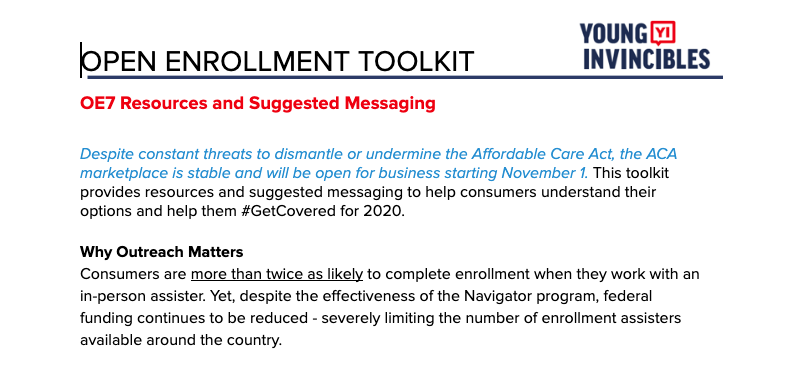 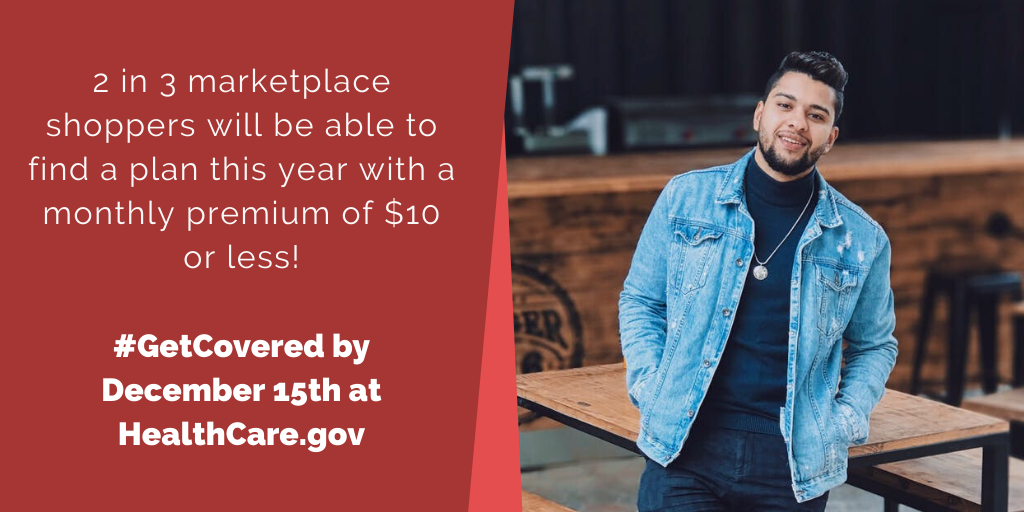 About the Get Covered Connector
What it is:
Online scheduling and appointment management tool tailored to marketplace enrollment assistance
Allows assisters to input appointments, record outcomes, and run data reports  
Allows consumers to find assisters in their area and book appointments online, receiving text message and email reminders 
Fully upgraded in 2018, we plan to continue to improve the tool to (hopefully) make your lives easier
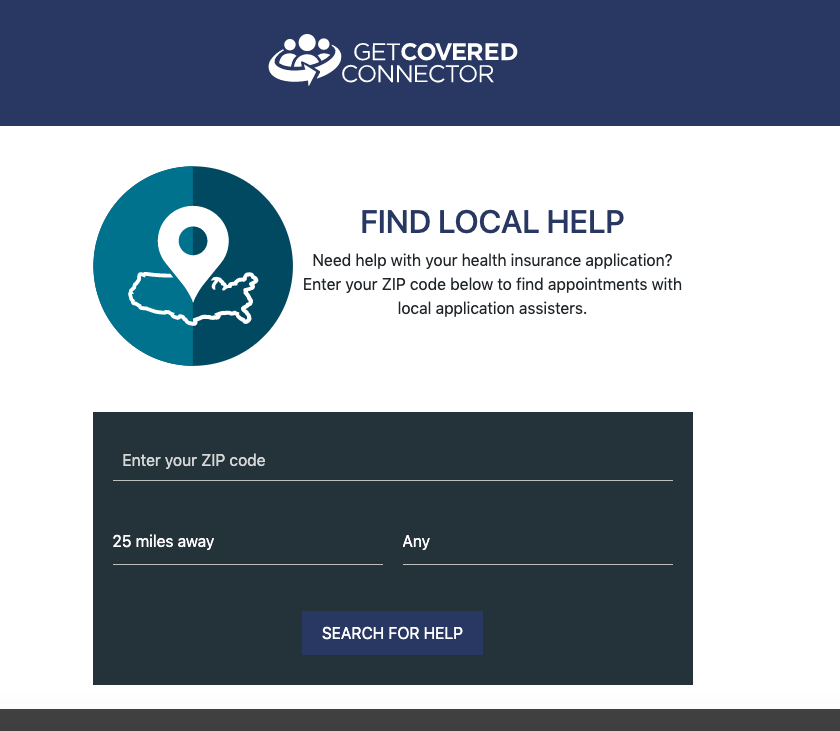 The Numbers are in: OE7 in HealthCare.Gov States
Highlights:
Overall steadiness shows the resiliency in the ACA despite lack of awareness, funding, expansion of short-term plans, and technical glitches with HealthCare.Gov 
New enrollment actually increased despite all of this, likely due to the prevalence of zero dollar and low cost plans -- also means that enrollment overall should have increased
ACA Enrollment Over Time
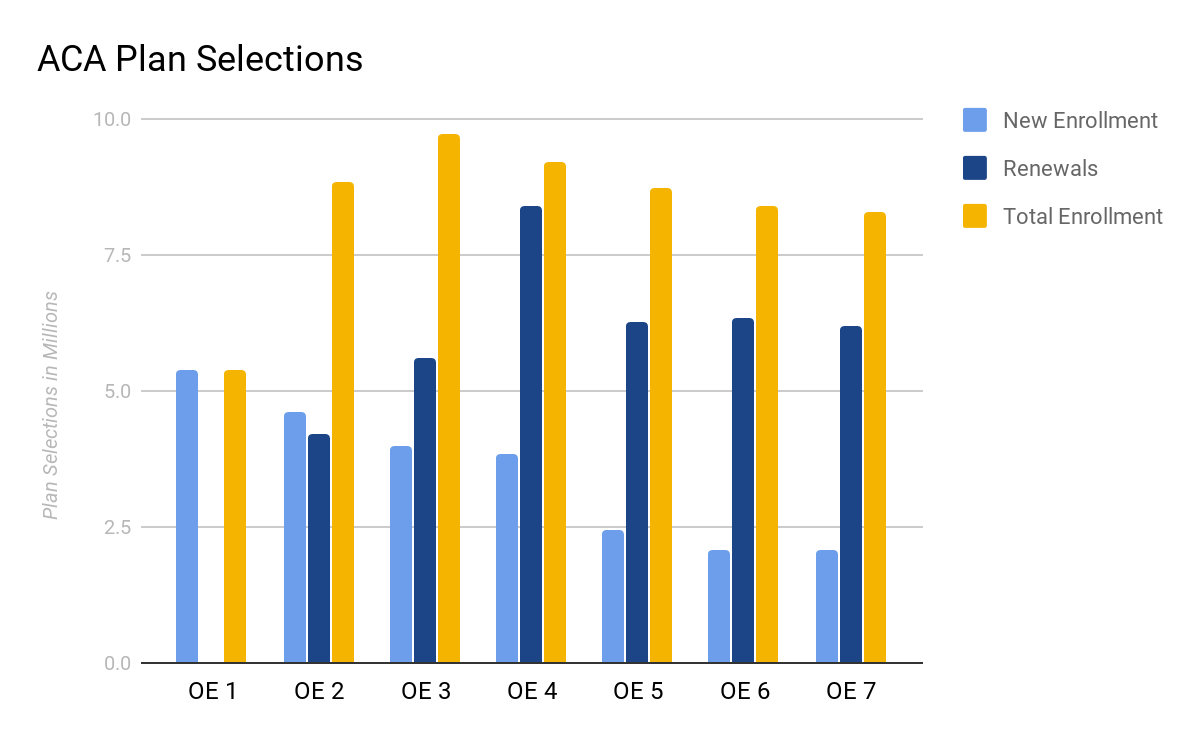 [Speaker Notes: https://www.cms.gov/newsroom/fact-sheets/health-insurance-marketplaces-2017-open-enrollment-period-final-enrollment-report-november-1-2016 

All data: https://www.cms.gov/Research-Statistics-Data-and-Systems/Statistics-Trends-and-Reports/Marketplace-Products/2019_Open_Enrollment]
ACA Enrollment Over Time
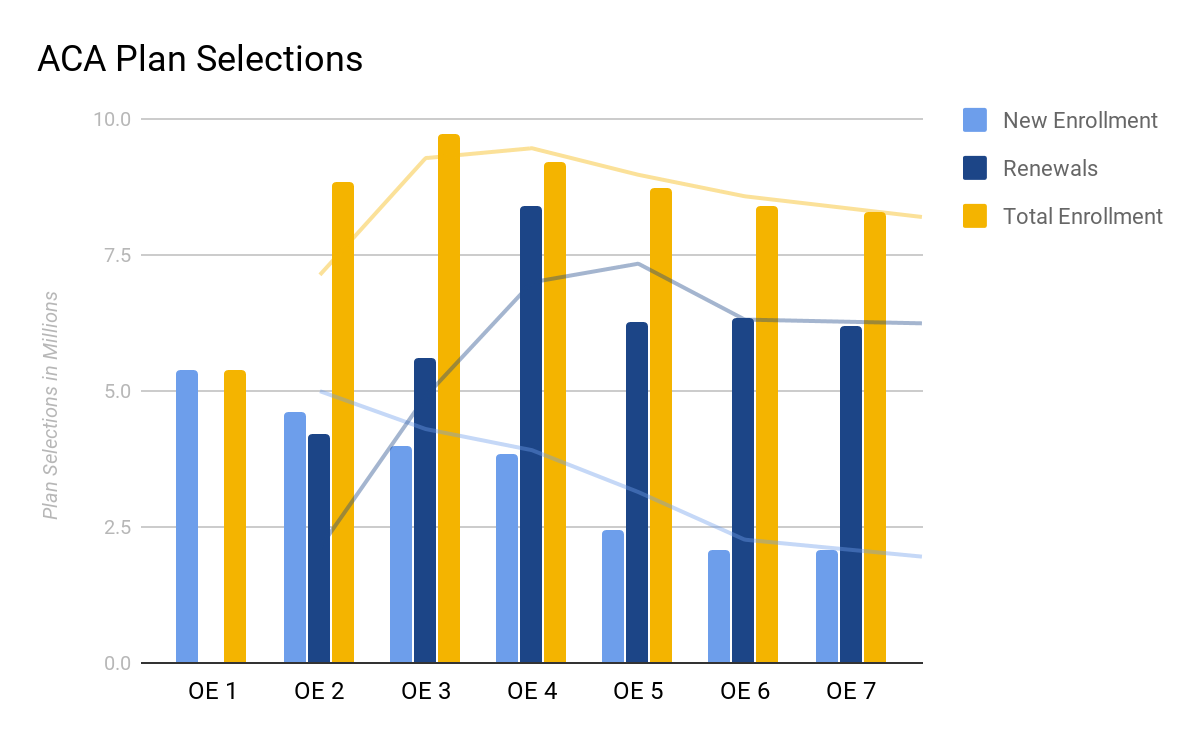 [Speaker Notes: https://www.cms.gov/newsroom/fact-sheets/health-insurance-marketplaces-2017-open-enrollment-period-final-enrollment-report-november-1-2016 

All data: https://www.cms.gov/Research-Statistics-Data-and-Systems/Statistics-Trends-and-Reports/Marketplace-Products/2019_Open_Enrollment]
What Influenced Open Enrollment This Year?
Defunding & Deregulation

90% cut in outreach & advertising 
84% cut in Navigator funding 
Short-term plans flooded the market
Administrative Action & Court Challenges

Health Care Repeal Lawsuit 
Public Charge Rule Chilling Effect
Affordability

9 in 10 shoppers qualified for financial help; of those 2 in 3 could find a plan for $10/mo or less 
4.7 million shoppers could find a $0 plan
Competition

More insurers participated in the market, creating more plans for consumers to choose from
Key Takeaways:
8.3 million enrolled is impressive given extreme challenges 
New enrollment increasing is an early but positive sign 
Enrollment numbers should be even stronger if weren’t for sabotage efforts, and technical glitches 
Much of this success is thanks to the steady & strong enrollment community
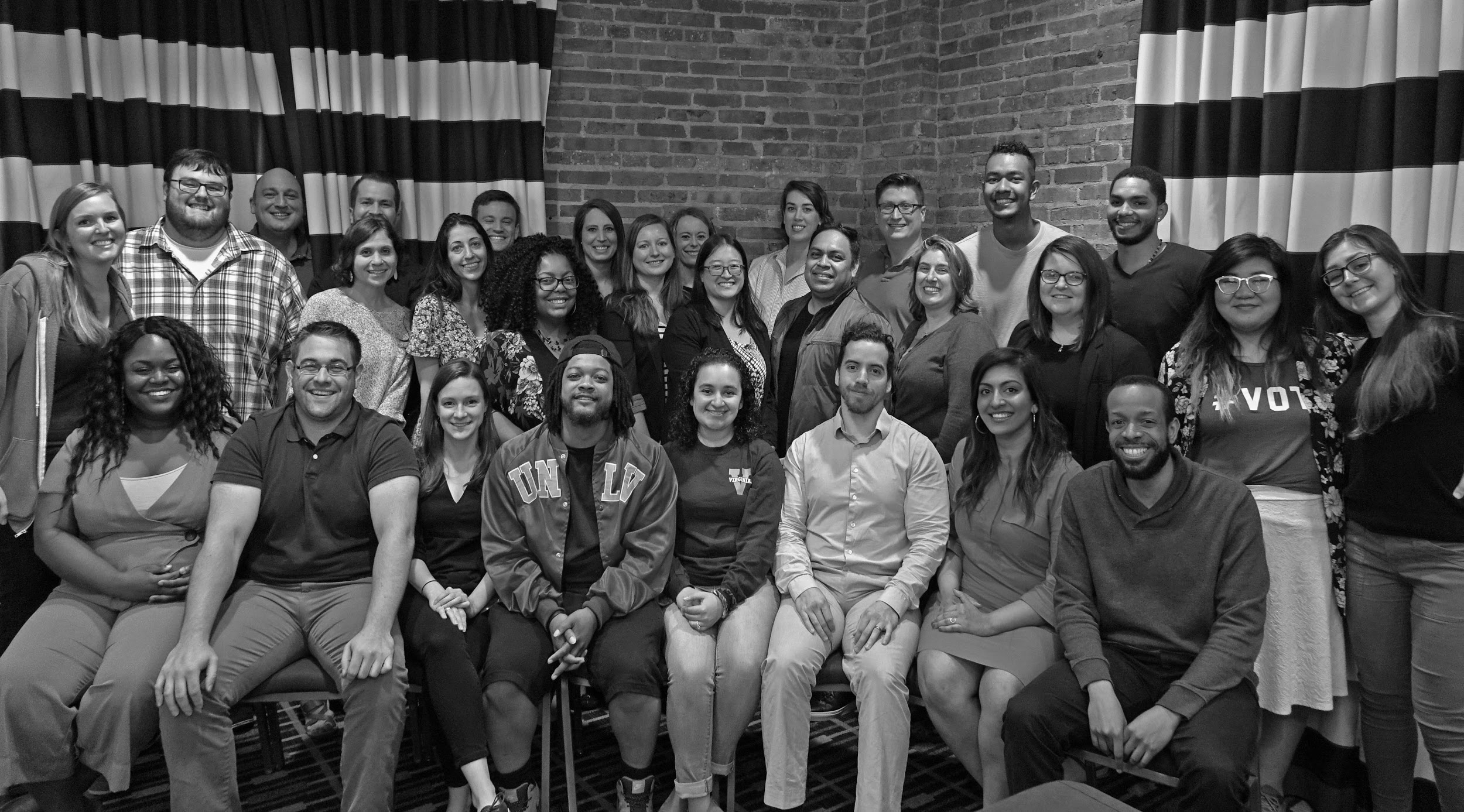 Thank You! 
YoungInvincibles.Org
Erin Hemlin: Erin.Hemlin@younginvincibles.org
fb.com/together.invincible
@younginvincible
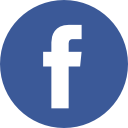 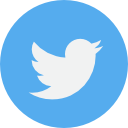 Get In Touch With Us
Follow us
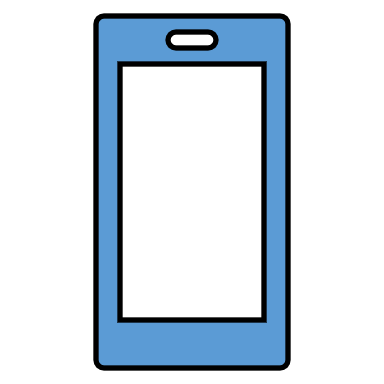 @transformHC
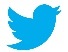 Contact us
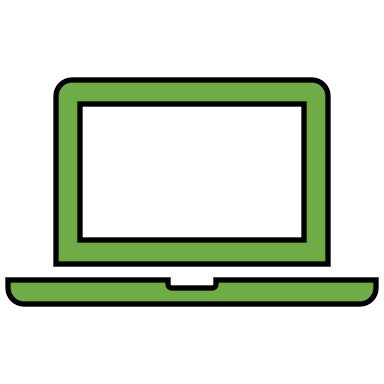 lisa@transformhc.com
heather@transformhc.com
Find us
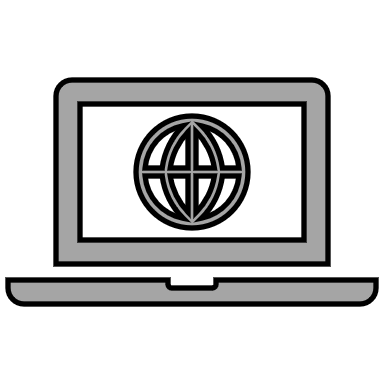 www.transformhc.com